Ezekiel
Ezekiel 16 
A moving story about God’sdealings with his people
There are lessons here for us…
God loved Israel for his own reasons,and his lavish love transformed her.
But Israel became proud and unfaithful, and God disciplined her.
Israel’s sin was grievous, but God never gave up on her.
1 Corinthians 10:11 Now these things happened to them as an example, and they were written for our instruction…
The language in Ezekiel 16 is rough…
Five lessons about following Godwe can learn from God’s dealings with Israel
We were helpless and lost before God rescued us.

Ezekiel 16:1 Then another message came to me from the LORD: 2 “Son of man, confront Jerusalem with her detestable sins. 3 Give her this message from the Sovereign LORD: You are nothing but a Canaanite! Your father was an Amorite and your mother a Hittite.
We were helpless and lost before God rescued us.

4 On the day you were born, no one cared about you. Your umbilical cord was not cut, and you were never washed, rubbed with salt, and wrapped in cloth. 5 No one had the slightest interest in you; no one pitied you or cared for you.
We were helpless and lost before God rescued us.

On the day you were born, you were unwanted, dumped in a field and left to die. 6 “But I came by and saw you there, helplessly kicking about in your own blood. As you lay there, I said, ‘Live!’
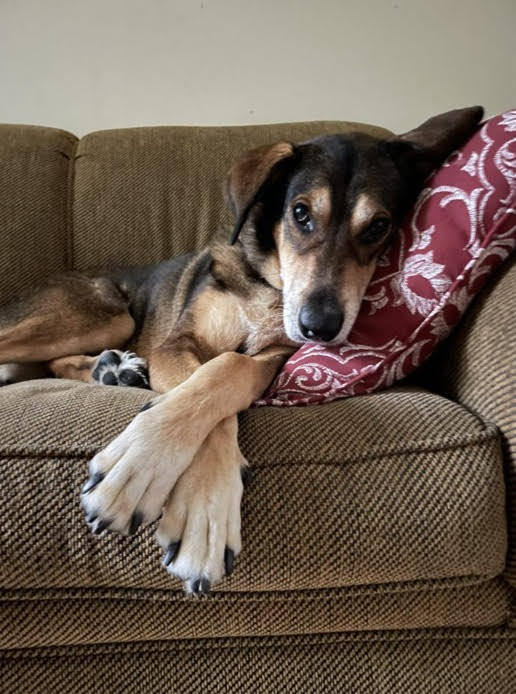 Deuteronomy 7:7 “The LORD did not set his heart on you and choose you because you were more numerous than other nations, for you were the smallest of all nations!
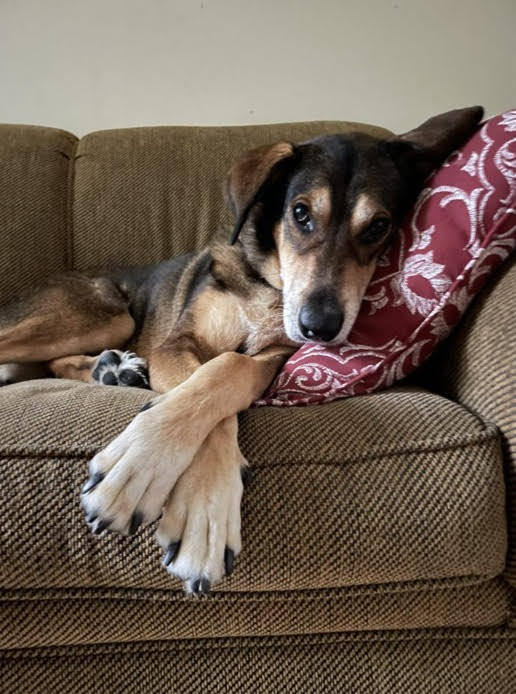 8 Rather, it was simply that the LORD loves you, and he was keeping the oath he had sworn to your ancestors…
We were helpless and lost before God rescued us.

1 Corinthians 1:26 Brothers and sisters, think of what you were when you were called. Not many of you were wise by human standards; not many were influential; not many were of noble birth.
We were helpless and lost before God rescued us.

Colossians 1:13 For he rescued us from the domain of darkness… 
Colossians 1:21 You were formerly alienated and hostile in mind, engaged in evil deeds.
We were helpless and lost before God rescued us.

Ephesians 2:1 …you were dead in your trespasses and sins… 
4 But God, being rich in mercy, because of his great love with which he loved us, even when we were dead in our transgressions, made us alive together with Christ…
God said “live” even knowing what was coming.
We were helpless and lost before God rescued us.

Ephesians 2:1 …you were dead in your trespasses and sins… 
4 But God, being rich in mercy, because of his great love with which he loved us, even when we were dead in our transgressions, made us alive together with Christ…
Have you made too many missteps? Are you too far gone?
God’s ongoing lavish love transforms us.

Ezekiel 16:7 And I helped you to thrive like a plant in the field. You grew up and became a beautiful jewel. Your breasts became full, and your body hair grew, but you were still naked. 8 And when I passed by again, I saw that you were old enough for love.
God’s ongoing lavish love transforms us.

So I wrapped my cloak around you to cover your nakedness and declared my marriage vows. I made a covenant with you, says the Sovereign LORD, and you became mine.
God’s ongoing lavish love transforms us.

9 “Then I bathed you and washed off your blood, and I rubbed fragrant oils into your skin.
Ephesians 5:25 …Christ loved the church. He gave up his life for her 26 to make her holy and clean, washed by the cleansing of God’s word.
God’s ongoing lavish love transforms us.

10 I gave you expensive clothing of fine linen and silk, beautifully embroidered, and sandals made of fine goatskin leather. 11 I gave you lovely jewelry, bracelets, beautiful necklaces, 12 a ring for your nose, earrings for your ears, and a lovely crown for your head.
This isn’t love in moderation.
God’s ongoing lavish love transforms us.

13 And so you were adorned with gold and silver. Your clothes were made of fine linen and costly fabric and were beautifully embroidered. You ate the finest foods—choice flour, honey, and olive oil—and became more beautiful than ever. You looked like a queen, and so you were!
God’s ongoing lavish love transforms us.

14 Your fame soon spread throughout the world because of your beauty. I dressed you in my splendor and perfected your beauty, says the Sovereign LORD.
God’s love is the engine that drives good transformation.
God’s ongoing lavish love transforms us.

Ephesians 1:3 All praise to God, the Father of our Lord Jesus Christ, who has blessed us with every spiritual blessing in the heavenly realms because we are united with Christ.
God’s ongoing lavish love transforms us.

Ephesians 1:5 God decided in advance to adopt us into his own family by bringing us to himself through Jesus Christ. This is what he wanted to do, and it gave him great pleasure.
God’s ongoing lavish love transforms us.

Ephesians 1:7 He is so rich in kindness and grace that he purchased our freedom with the blood of his Son and forgave our sins. 8 He has showered his kindness on us, along with all wisdom and understanding.
God’s ongoing lavish love transforms us.

Ephesians 1:7 He is so rich in kindness and grace that he purchased our freedom with the blood of his Son and forgave our sins. 8 He has showered his kindness on us, along with all wisdom and understanding.
God’s ongoing lavish love transforms us.

Ephesians 1:7 He is so rich in kindness and grace that he purchased our freedom with the blood of his Son and forgave our sins. 8 He has showered his kindness on us, along with all wisdom and understanding.
God’s ongoing lavish love transforms us.

Ephesians 1:7 He is so rich in kindness and grace that he purchased our freedom with the blood of his Son and forgave our sins. 8 He has showered his kindness on us, along with all wisdom and understanding.
God’s ongoing lavish love transforms us.

Ephesians 1:7 He is so rich in kindness and grace that he purchased our freedom with the blood of his Son and forgave our sins. 8 He has showered his kindness on us, along with all wisdom and understanding.
God’s ongoing lavish love transforms us.

Ephesians 1:7 He is so rich in kindness and grace that he purchased our freedom with the blood of his Son and forgave our sins. 8 He has showered his kindness on us, along with all wisdom and understanding.
God’s ongoing lavish love transforms us.

Ephesians 1:7 He is so rich in kindness and grace that he purchased our freedom with the blood of his Son and forgave our sins. 8 He has showered his kindness on us, along with all wisdom and understanding.
God’s ongoing lavish love transforms us.

Ephesians 3:16 I pray that from his glorious, unlimited resources he will empower you with inner strength through his Spirit. 17 Then Christ will make his home in your hearts as you trust in him. Your roots will grow down into God’s love and keep you strong.
Are you taking in God’s love?
Pride and ingratitude leads to unfaithfulness.

Ezekiel 16:15 “But you thought your fame and beauty were your own. So you gave yourself as a prostitute to every man who came along. Your beauty was theirs for the asking.”
Betrayal inflicts some of the greatest pain a person can experience…
Pride and ingratitude leads to unfaithfulness.

Ezekiel 16:15 “But you thought your fame and beauty were your own. So you gave yourself as a prostitute to every man who came along. Your beauty was theirs for the asking.”
Why is language this raw in the Bible?
Pride and ingratitude leads to unfaithfulness.

16 “You took some of your clothes, made for yourself high places of various colors and played the harlot on them, which should never come about nor happen. 
17 “You also took your beautiful jewels made of My gold and of My silver, which I had given you, and made for yourself male images that you might play the harlot with them.
Pride and ingratitude leads to unfaithfulness.

18 “Then you took your embroidered cloth and covered them, and offered My oil and My incense before them.
19 “Also My bread which I gave you, fine flour, oil and honey with which I fed you, you would offer before them for a soothing aroma; so it happened,” declares the Lord GOD.
God’s gifts devoted to other gods.
Pride and ingratitude leads to unfaithfulness.

20 “Moreover, you took your sons and daughters whom you had borne to Me and sacrificed them to idols to be devoured. Were your harlotries so small a matter? 21 “You slaughtered My children and offered them up to idols by causing them to pass through the fire.
Pride and ingratitude leads to unfaithfulness.

20 “Moreover, you took your sons and daughters whom you had borne to Me and sacrificed them to idols to be devoured. Were your harlotries so small a matter? 21 “You slaughtered My children and offered them up to idols by causing them to pass through the fire.
Repeatedly connected to worshipping Molech (Lev. 18:21; 20:1-5; 1 Kings 11:6-7; 2 Kings 23:10; Jer. 32:35).
Pride and ingratitude leads to unfaithfulness.

20 “Moreover, you took your sons and daughters whom you had borne to Me and sacrificed them to idols to be devoured. Were your harlotries so small a matter? 21 “You slaughtered My children and offered them up to idols by causing them to pass through the fire.
How did it get this bad?
PRIDE: “you thought your fame and beauty were your own” (v. 15)
Pride and ingratitude leads to unfaithfulness.

20 “Moreover, you took your sons and daughters whom you had borne to Me and sacrificed them to idols to be devoured. Were your harlotries so small a matter? 21 “You slaughtered My children and offered them up to idols by causing them to pass through the fire.
How did it get this bad?
FORGETFULNESS
Pride and ingratitude leads to unfaithfulness.

22 “In all your years of adultery and detestable sin, you have not once remembered the days long ago when you lay naked in a field, kicking about in your own blood.”
How did it get this bad?
FORGETFULNESS
Pride and ingratitude leads to unfaithfulness.

22 “In all your years of adultery and detestable sin, you have not once remembered the days long ago when you lay naked in a field, kicking about in your own blood.”
Instead of remembering how God rescued her many times, Israel sought help from treacherous allies.
Pride and ingratitude leads to unfaithfulness.

Ezekiel 16:26 Then you added lustful Egypt to your lovers, provoking my anger with your increasing promiscuity.
Pride and ingratitude leads to unfaithfulness.

Ezekiel 16:28 You have prostituted yourself with the Assyrians, too. It seems you can never find enough new lovers! And after your prostitution there, you still were not satisfied.
Pride and ingratitude leads to unfaithfulness.

29 You added to your lovers by embracing Babylon, the land of merchants, but you still weren’t satisfied.
Pride and forgetfulness shiftsour affections away from God.
Pride and ingratitude leads to unfaithfulness.

29 You added to your lovers by embracing Babylon, the land of merchants, but you still weren’t satisfied.
SPIRITUAL ADULTERY
Gradual.
Not necessarily towardbad things.
Anything removing God from the center of our affections.
Pride and ingratitude leads to unfaithfulness.

29 You added to your lovers by embracing Babylon, the land of merchants, but you still weren’t satisfied.
SYMPTOMS
Spiritual pursuits feel like inconveniences.
Boundless energy for ________, but drained by the things of God.
Hopes and dreams for us and othershave no spiritual component.
God intervenes by disciplining us.
CONSEQUENCES FOR ISRAEL’S UNFAITHFULNESS
Military defeat (16:37, 39)’
Loss of life (16:40),
Destroyed possessions (16:41).
God intervenes by disciplining us.
WHY DID GOD DO THIS?
God intervenes by disciplining us.

Ezekiel 16:41 “…I will stop your prostitution and end your payments to your many lovers.”
WHY DID GOD DO THIS?
God intervenes by disciplining us.

Ezekiel 16:41 “…I will stop your prostitution and end your payments to your many lovers.”
WHY DID GOD DO THIS?
To stop the destructive practices connectedto idol worship.
God intervenes by disciplining us.

Ezekiel 16:41 “…I will stop your prostitution and end your payments to your many lovers.”
WHY DID GOD DO THIS?
To put an end to disastrous military alliances.
God intervenes by disciplining us.

Ezekiel 16:41 “…I will stop your prostitution and end your payments to your many lovers.”
WHY DID GOD DO THIS?
To bring retribution demanded by justice (v. 43).
God intervenes by disciplining us.

Ezekiel 16:41 “…I will stop your prostitution and end your payments to your many lovers.”
WHY DID GOD DO THIS?
So his peoplewould turn back to him (vs. 53-55; 62-63).
God intervenes by disciplining us.
Discipline hurts, but God can use it for good.
God intervenes by disciplining us.

Hebrews 12:11 Now all discipline seems painful at the time, not joyful. But later it produces the fruit of peace and righteousness for those trained by it. 12 Therefore, strengthen your listless hands and your weak knees, 13 and make straight paths for your feet, so that what is lame may not be put out of joint but be healed.
God’s discipline looks forward.
As great as our sin is, God’s mercy is greater.

Jerusalem’s sister cities: Samaria and Sodom
As great as our sin is, God’s mercy is greater.

Ezekiel 16:49 “Sodom’s sins were pride, gluttony, and laziness, while the poor and needy suffered outside her door. 50 She was proud and committed detestable sins…
Samaria was just as bad,but Jerusalem was worsethan both of them!
As great as our sin is, God’s mercy is greater.

Ezekiel 16:49 “Sodom’s sins were pride, gluttony, and laziness, while the poor and needy suffered outside her door. 50 She was proud and committed detestable sins…
Samaria was just as bad,but Jerusalem was WORSEthan both of them!
As great as our sin is, God’s mercy is greater.

Ezekiel 16:47 “But you have not merely sinned as  they did. You quickly surpassed them in corruption.
As great as our sin is, God’s mercy is greater.

48 …Sodom and her daughters were never as wicked as you and your daughters.
As great as our sin is, God’s mercy is greater.

Ezekiel 16:51 Even Samaria did not commit half your sins. You have done far more detestable things than your sisters ever did. They seem righteous compared to you.
We have similar moments of self awareness, but…
As great as our sin is, God’s mercy is greater.

Ezekiel 16:51 Even Samaria did not commit half your sins. You have done far more detestable things than your sisters ever did. They seem righteous compared to you.
We have similar moments of self awareness, but…
As great as our sin is, God’s mercy is greater.

Ezekiel 16:60 “Yet I will remember the covenant I made with you when you were young, and I will establish an everlasting covenant with you.”
As great as our sin is, God’s mercy is greater.

Ezekiel 16:62 “And I will reaffirm my covenant with you, and you will know that I am the Lord.”
As great as our sin is, God’s mercy is greater.

Ezekiel 16:63 “You will remember your sins and cover your mouth in silent shame when I forgive you of all that you have done. I, the Sovereign Lord, have spoken!”
As great as our sin is, God’s mercy is greater.

Ezekiel 16:63 “You will remember your sins and cover your mouth in silent shame when I forgive you of all that you have done. I, the Sovereign Lord, have spoken!”
“when I atone for all that you have done”
As great as our sin is, God’s mercy is greater.

Ezekiel 16:63 “You will remember your sins and cover your mouth in silent shame when I forgive you of all that you have done. I, the Sovereign Lord, have spoken!”
God treated Jesus as if he was the one worshipping other gods, as if he was the one sacrificing children, as if he was the one who was unfaithful!
As great as our sin is, God’s mercy is greater.

Romans 3:25 For God presented Jesus as the sacrifice for sin. People are made right with God when they believe that Jesus sacrificed his life, shedding his blood…
As great as our sin is, God’s mercy is greater.

Hebrews 7:7 “…Today when you hear his voice,8 don’t harden your hearts as Israel did when they rebelled…”

Hebrews 4:16 So let us come boldly to the throne of our gracious God. There we will receive his mercy, and we will find grace to help us when we need it most.